Phonics
Thursday
Today we are learning how to spell tricky words ‘they’, ‘all’ and ‘are’.
Revisit    teach    practise   apply
We are going to practise our phonics to make us good readers and writers!
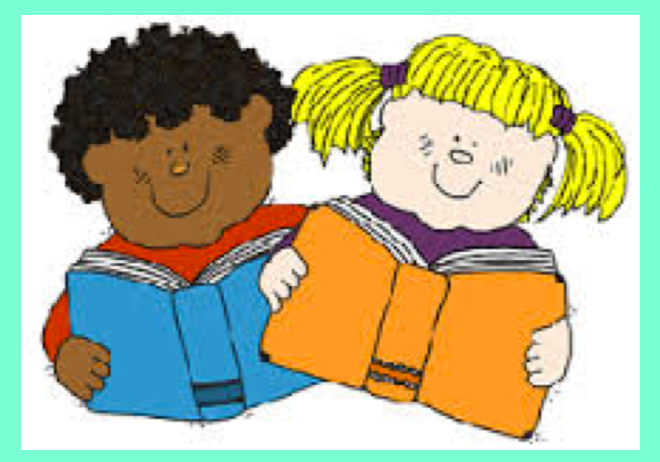 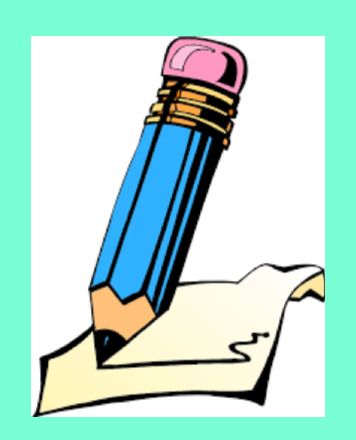 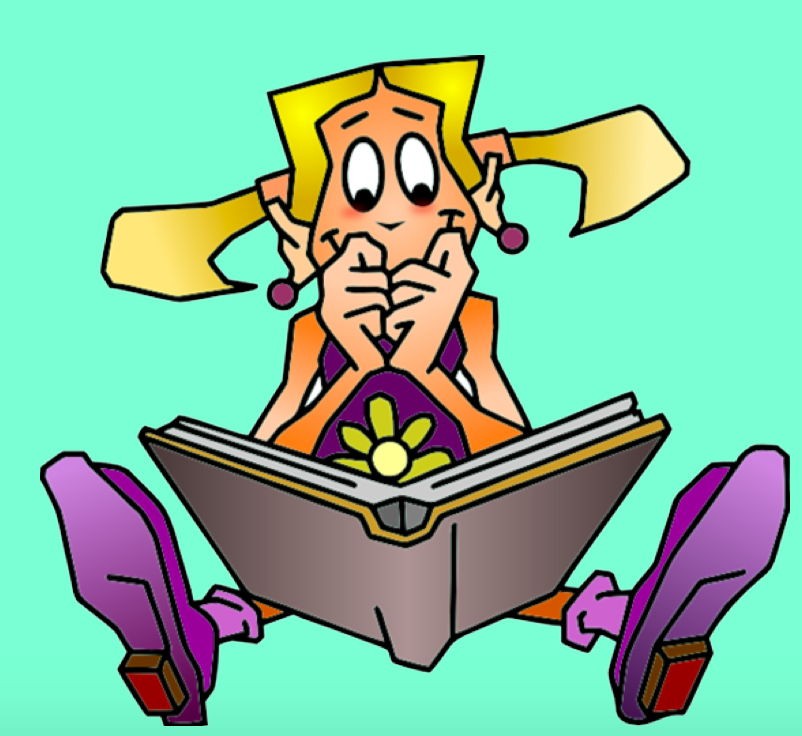 REVISIT
Can you sing the alphabet?
Alphabet
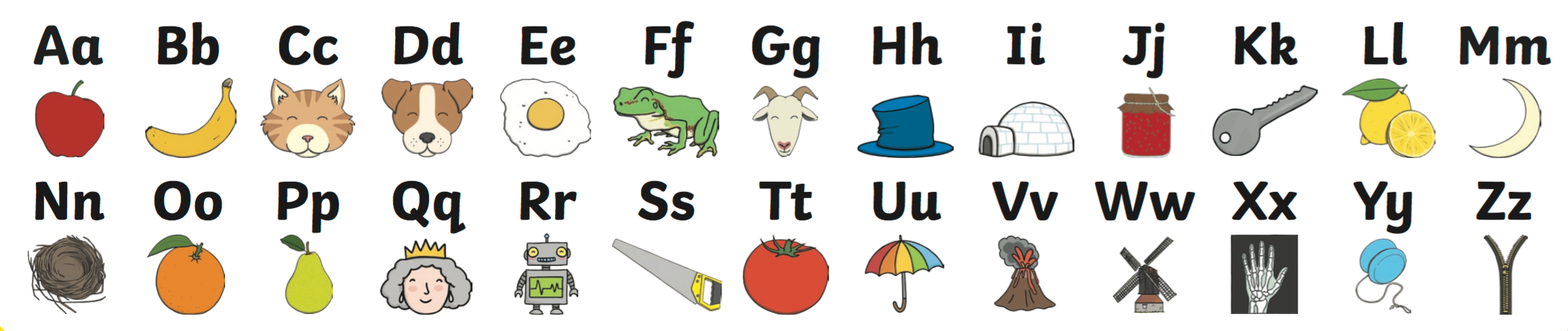 Can you use your grown up letter names by spotting and saying the letters?
REVISIT
Say the sound and do the action!
Sounds
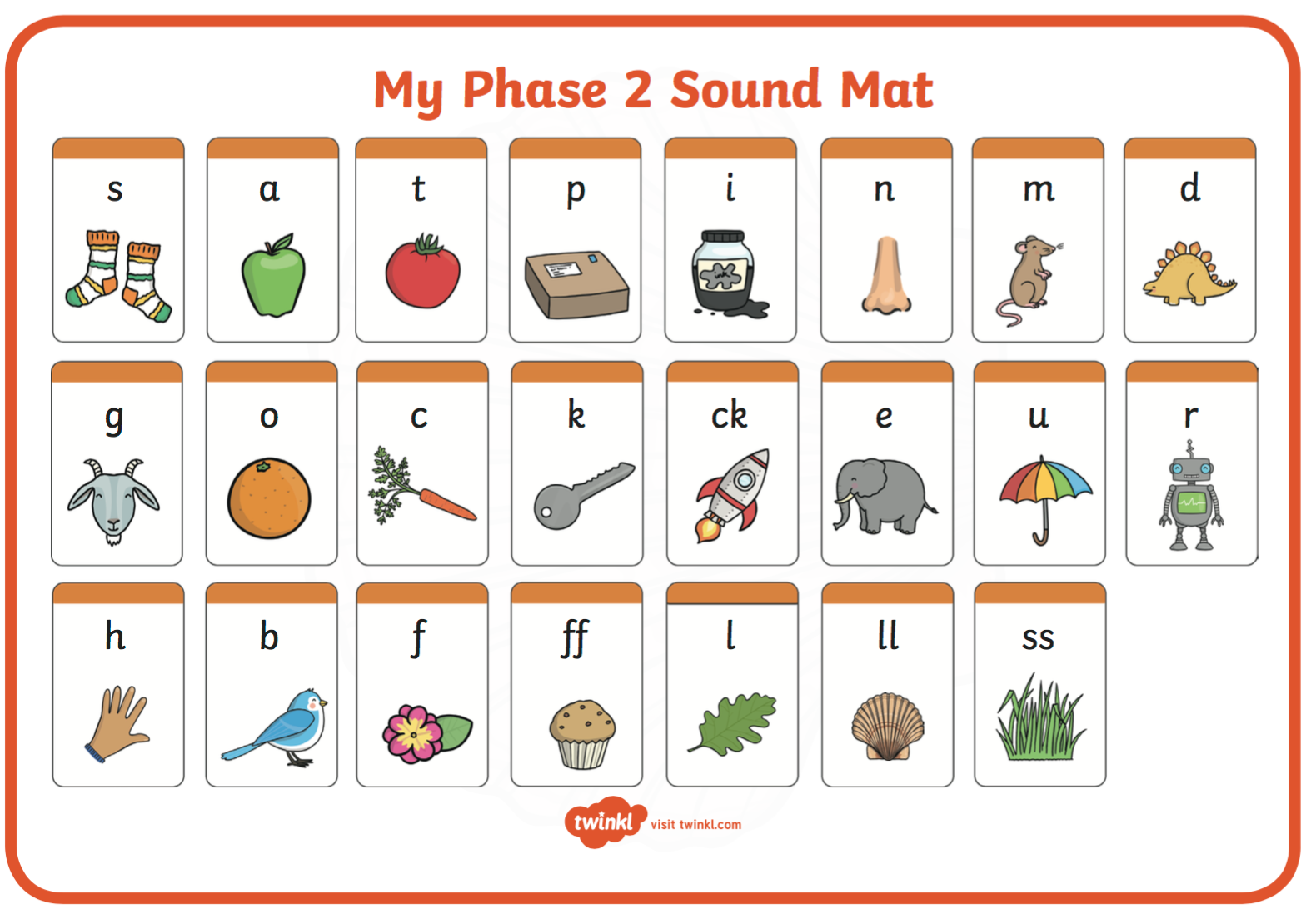 REVISIT
Say the sound and do the action!
Sounds
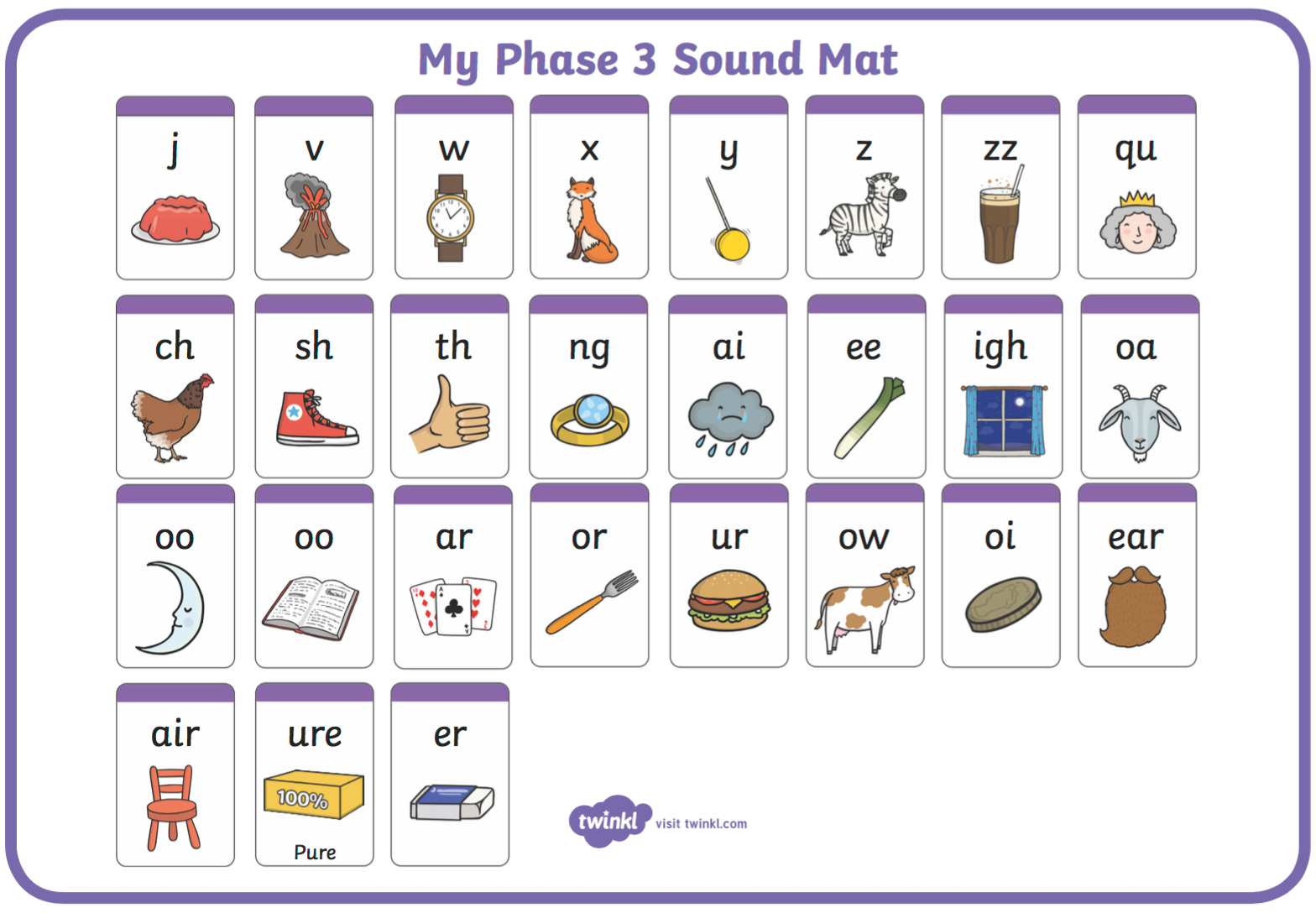 REVISIT
Choose 5 words to practise reading!
High Frequency Words
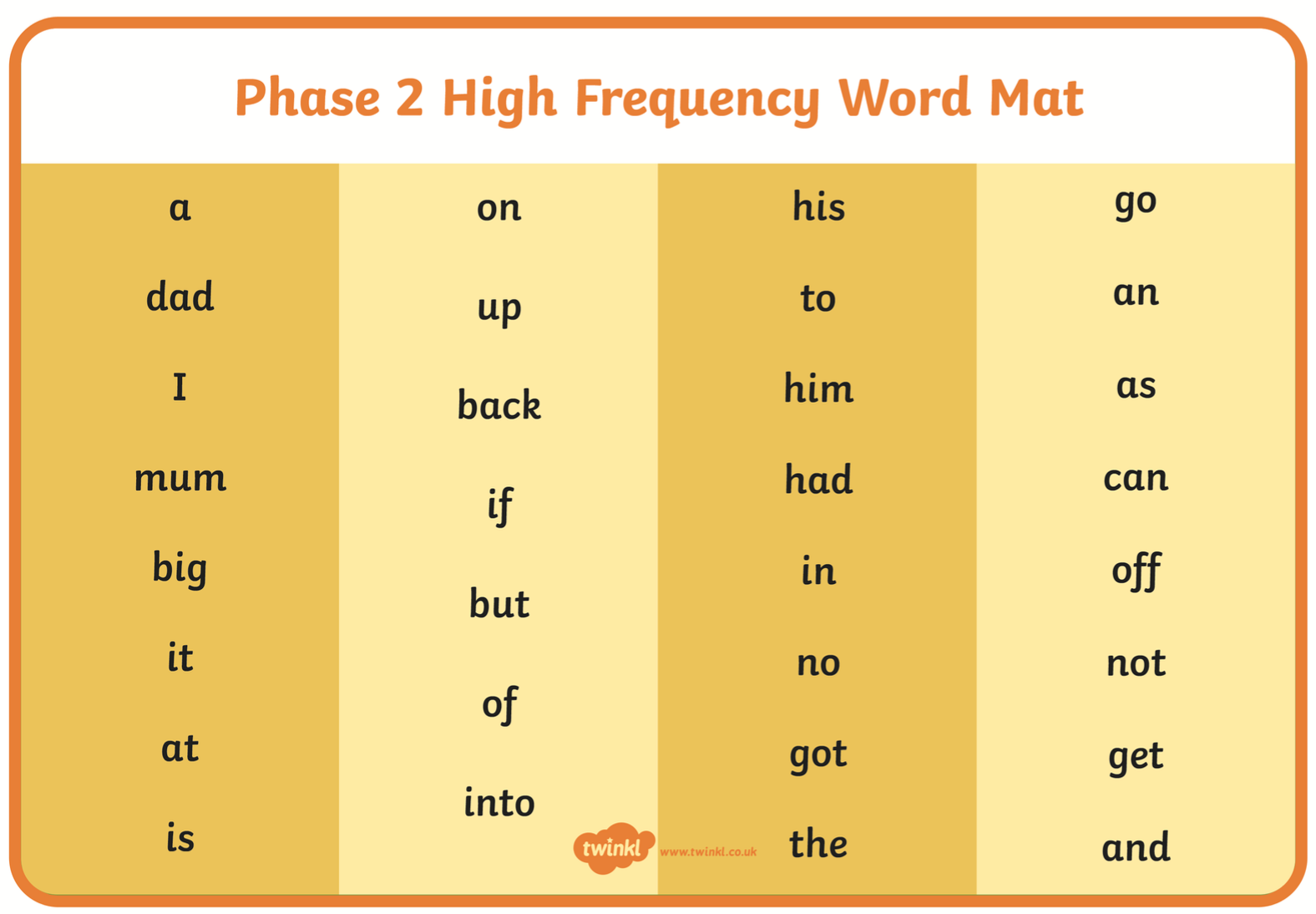 REVISIT
Choose 5 words to practise reading!
High Frequency Words
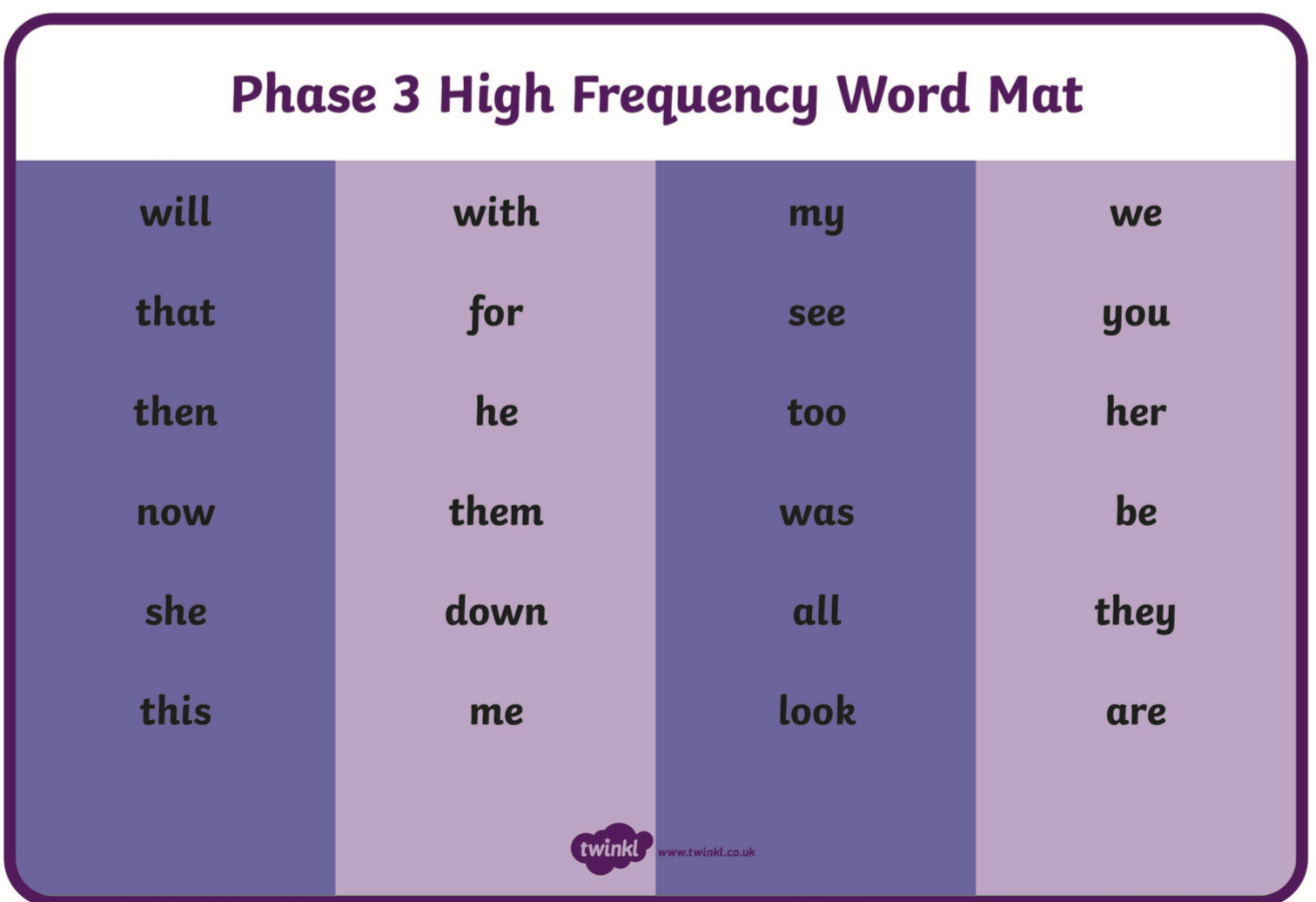 REVISIT
Tricky Words!
Warm yourselves up with your tricky words by watching the following YouTube clip – it’s a catchy song about the phase 3 tricky words.

 https://www.youtube.com/watch?v=R087lYrRpgY 

Now let’s try learning some phase 4 tricky words!  Watch the following YouTube clip – it’s a catchy song about some of the phase 4 tricky words.

https://www.youtube.com/watch?v=3NOzgR1ANc4
Practise - spelling
Remember the start point of the letter so that you can form it correctly
Please practise spelling the tricky words:
they       are        all
You can choose how you write it – pens and paper, chalks outside, whiteboard, pencils etc.
apply - reading
Parents/carers please download the sentences to read named Thursday 2nd sentence read.
Remember: circle the tricky words first, then put trigraph and digraph lines on, sound button up the rest and then read aloud!  Use your decoding toolkit to help.  Can you split the two syllable words?
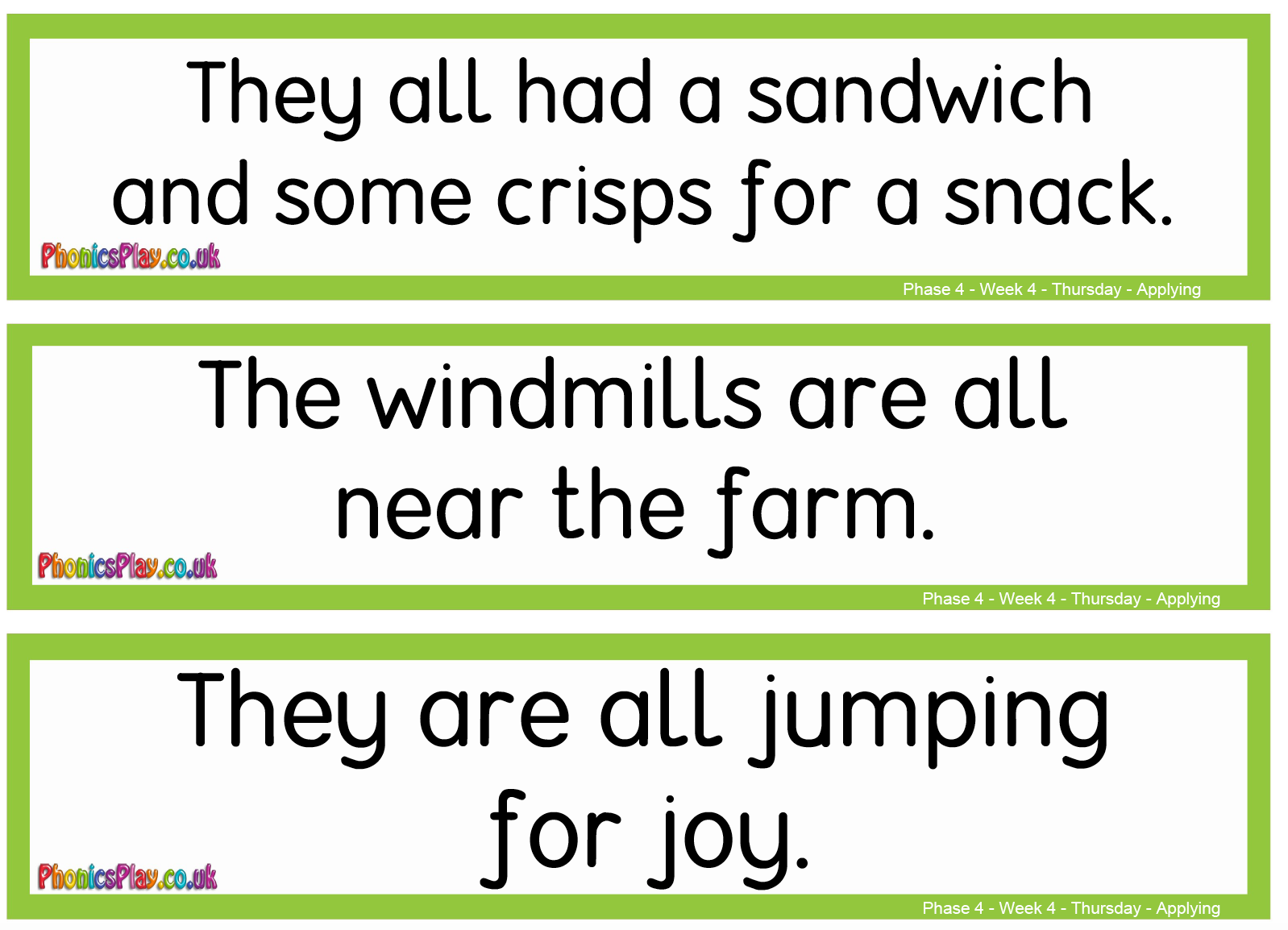 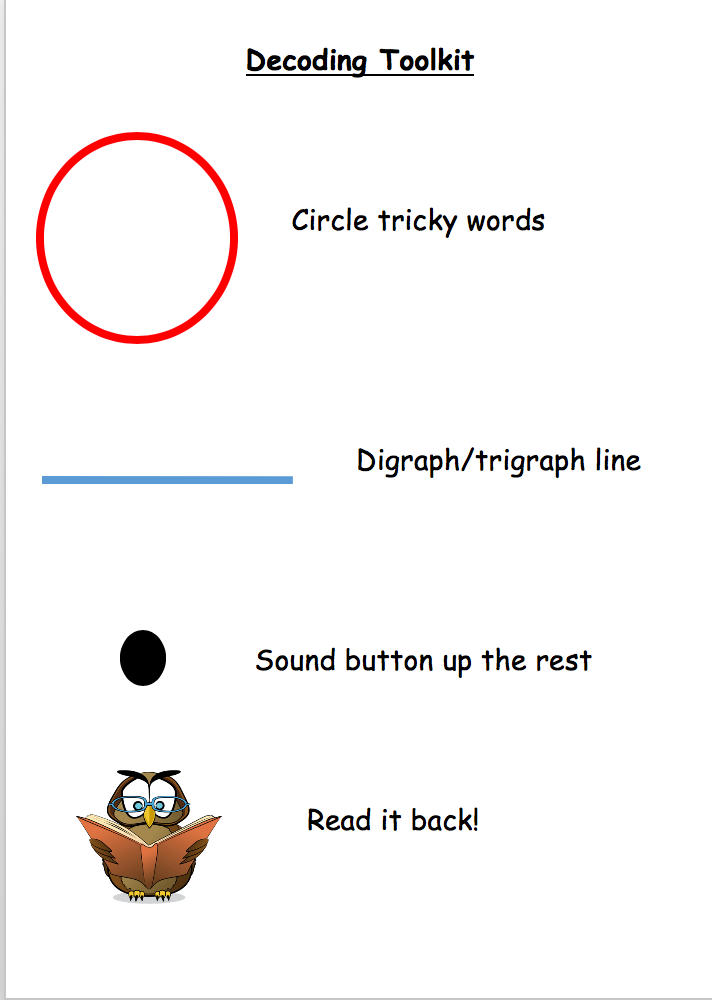